Welcome to Faculty Senate!
Colter Ellis 
Faculty Senate Chair 
Associate Professor of Sociology
Stephanie McCalla
Faculty Senate Chair-Elect 
Chemical & Biological Engineering
Gentle Reminders
Faculty Senate is an open and public meeting

Please, only Senators speak in the meeting, unless you are specifically called on by the Chair or Chair-elect to speak

Public may address the Senate at end of the meeting during public comment
Did you get your water bottle yet?
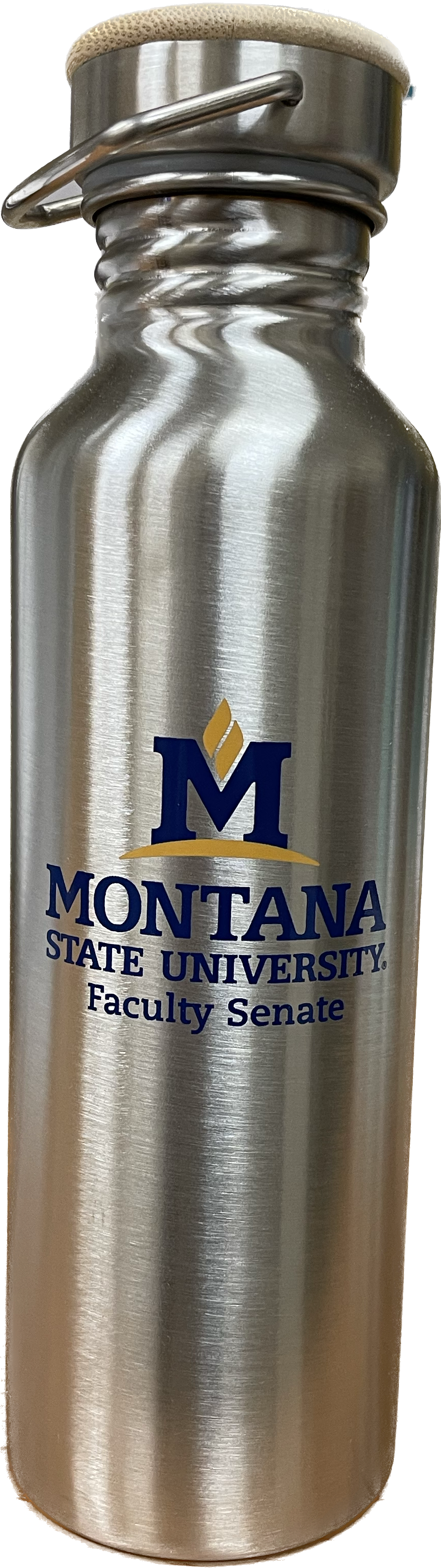 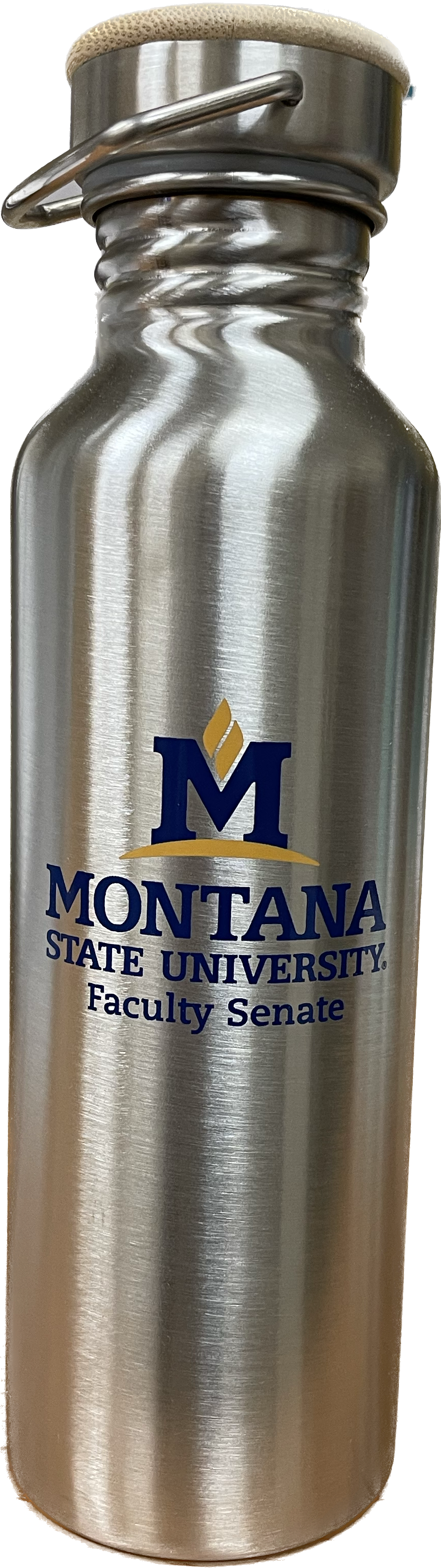 Approval of FS Minutes from August 30, 2023
Do I have a motion to approve?

Any Discussion?

All those in favor of the motion indicate by saying aye 

Those not in favor of the motion indicate by same sign
FYI Items
September is National Suicide Prevention Month. 
Kagnito Training 
RSVP for Lunch with the President and Provost
Please forward this email and your ranked preferences to jtobin@montana.edu by this Friday (September 15th).
Wednesday, September 27, 12-1pm 
Monday, October 23, 12-1pm 
Tuesday, November 28, 12-1pm 
Faculty Sabbatical applications October 30, 2023
FYI Items
CIM Training 
RSVP through the links:
Option 1: Thursday, September 14th, 2023, 10:00am-12:00pm
Option 2: Friday, September 15th, 2023, 10:00am-12:00pm
Seeking faculty senate member for Assessment & Outcomes Committee  
Bookstore “Course Materials Town Hall” 
Hispanic Heritage Month 2023 Author & Poet Javier Zamora (No Tickets Needed)
Humanities, Arts, and Social Sciences Faculty Charrette 09.14.2023
Information Updates
Software Procurement 
Ryan Knutson, Vice President, Information Technology/CIO
Brian O’Connor, Director of Procurement & Contract Services
Kellie Peterson, MSU Legal Counsel
Undergraduate Courses and Programs
Courses—First Reading 
CSTN 101 : Introduction to Concrete
HSTR 405 : American Holy Land
HSTR 469 : Memoir & Biography in History
Undergraduate Courses and Programs
Courses—Second Reading 
ARTH 343 : Modern Art in Italy
BIOO 315 : Aquatic Insects
MUSI 124 : Musical Objects: Knowledge & Fluency
MUSI 125 : Elements of Large-Scale Musical Design
MUSI 137 : Foundations of Aural Perception
MUSI 220 : Music Theory of Tonal Music
MUSI 221 : Theory in 19th-Century Repertoire
MUSI 222 : Theory in 20th-Century Repertoire
MUSI 223 : Theory in Popular Music
PSCI 448 : The Politics of Climate Change
STAT 456 : Bayesian Statistical Inference
Undergraduate Courses and Programs
Course Changes — Second Reading 
ESOF 422 : Advanced Software Engineering: Cybersecurity Practices
 Title changed from Advanced Software Engineering
Course Inactivation
PHSX 405 : Special Relativity Online
PHSX 405 was intended be replaced by PHSX 579.However, when PHSX 579 was approved in Spring 2023, PHSX 405 remained active.
Graduate Courses and Programs
Course Inactivation — Second Reading
EELE 561 : Digital System Design
Senate Open Discussion
Public Comment
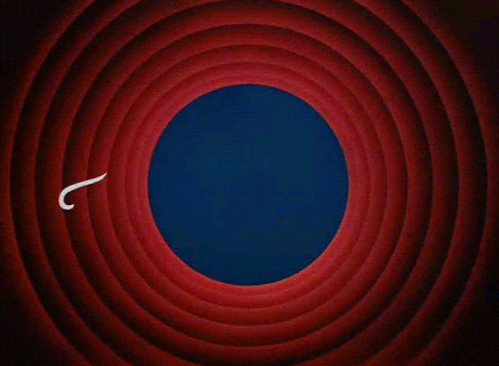 Do I have a motion to adjourn?
Second?